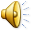 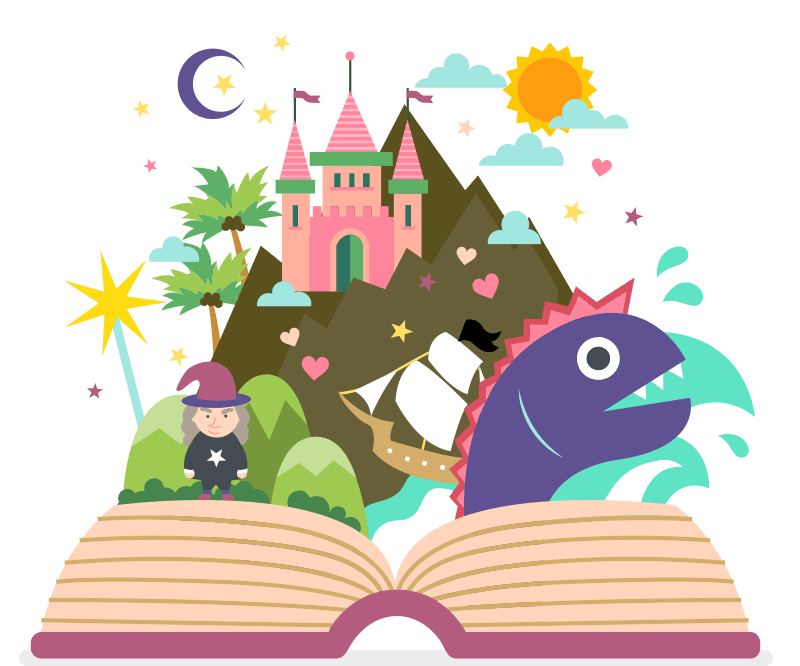 EL MARAVILLOSO MUNDO DE LOS CUENTOS
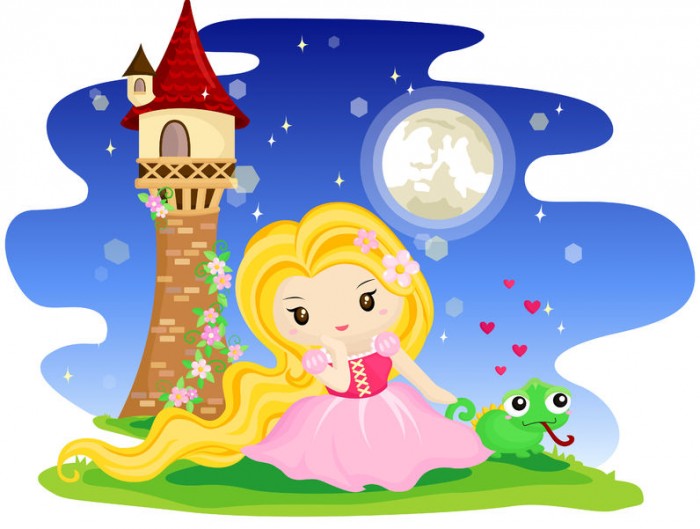 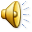 Había una vez en un lugar no muy lejano en un pueblo al lado de un bosque una niña llamada Lucía a la que le gustaba que su madre le leyera cuentos por la noche. Sus cuentos preferidos eran los de misterio y le gustaba mucho Hansel y Gretel una de las principales razones por que le gustaba ese cuento era por que Hansel y Gretel eran muy valientes.
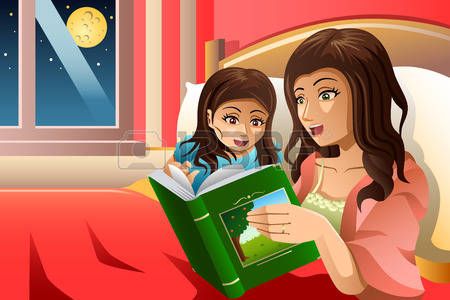 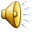 Una noche su madre le estaba contando el cuento Hansel y Gretel y poquito a poco se fue quedando dormida. Lucía soñó que ella se metía dentro del cuento y era una amiga de ellos.
Hasel y Gretel eran como ella se imaginaba muy valientes.
Hansel era moreno y vestia con una camiseta roja y un peto.
Gretel en cambio era rubia  y llevava puesto un vestido rojo muy bonito.
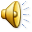 Se metieron en el bosque a explorar y fueron dejando miguitas de pan. A la mitad de el camino se encontraron a un personaje que no era de ese cuento : el lobo de caperucita roja camino a la casa de la abuelita.
Se extrañaron al ver a el lobo.
Sobretodo Lucía, que se sabía el 
cuento  de memoria algo raro 
pasaba ahí.
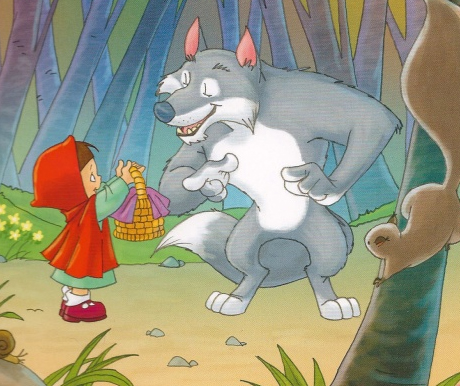 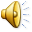 Ese era uno de los cuentos que le había leído su madre.
-Parece el lobo- dijo Hansel. 
-Sí, tenía pinta- dijo Lucía.
-Pero mi padre dijo que en este bosque no había lobos-dijo Gretel.
-Continuemos –dijo Lucía
 Y siguieron andando hasta llegar a una casa, la casa de chocolate.
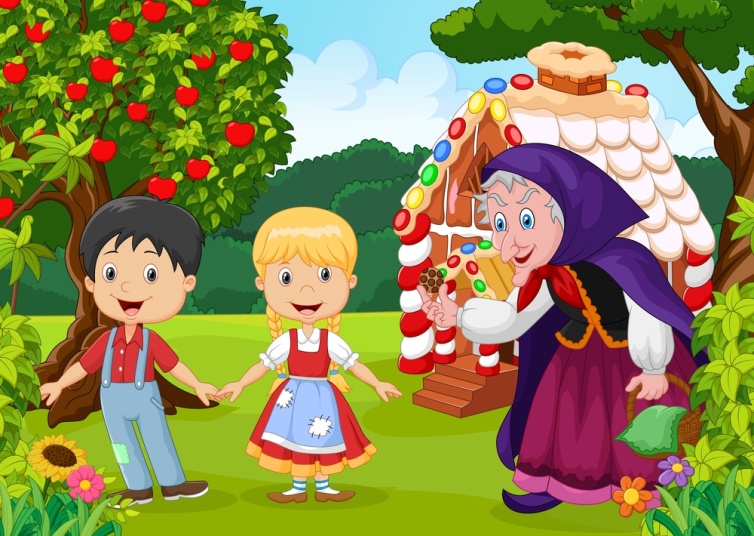 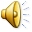 La casa de chocolate tenía una bruja.
Estaba hecha de chocolate en los bordes había golosinas.
Lucía quería probarlas pero el chocolate se estaba derritiendo.
Sin embargo Hansel  y Gretel estaban comiendo y a ellos no se les derretía el chocolate.
Estaban pasando cosas raras pero no sabía exactamente lo que pasaba
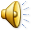 Pero cuando Lucía decidida fue a probar la chocolatina de la puerta, la puerta se abrió y de ese cuento fue transportada al cuento de Caperucita   Roja a la casa de la abuelita.
¡Se había convertido en la abuelita!
Sintió una sensación rara ¡ se había hecho mayor!
Para comprobarlo se miró a el espejo.
¡incuso hablaba diferente ! 
Fue a ver si el lobo había llegado, aun no, pero estaba cerca de la puerta.
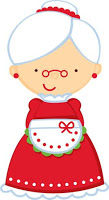 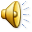 Se metió en la cama. Estuvo a punto de dormirse, ya que la cama era muy cómoda.
Estuvo ahí unos minutos más y de repente oyó que alguien llamaba a la puerta, rápidamente se metió en el armario muerta de miedo y gritó:
-¡ Mamá!
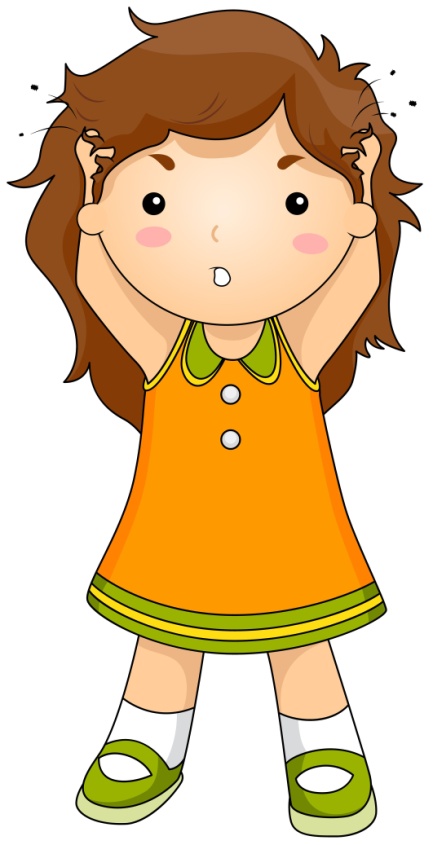 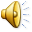 Y su madre le dijo 
- ¿Qué te pasa cariño ¿Qué estabas soñando?
Y Lucía dijo 
-Nada .
Se volvió a quedar dormida. Todo había sido una pesadilla en la que aparecía su cuento favorito.
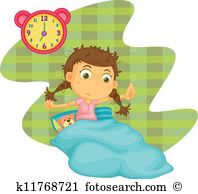 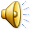 Y colorín  colorado este cuento se ha acabado
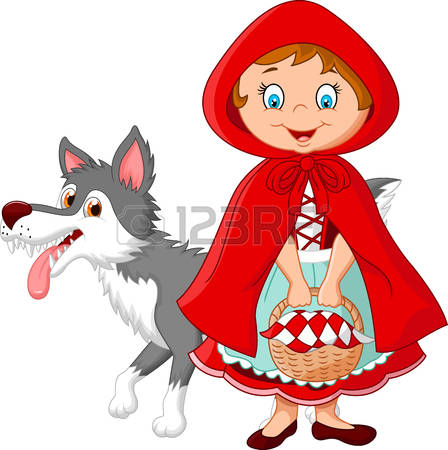 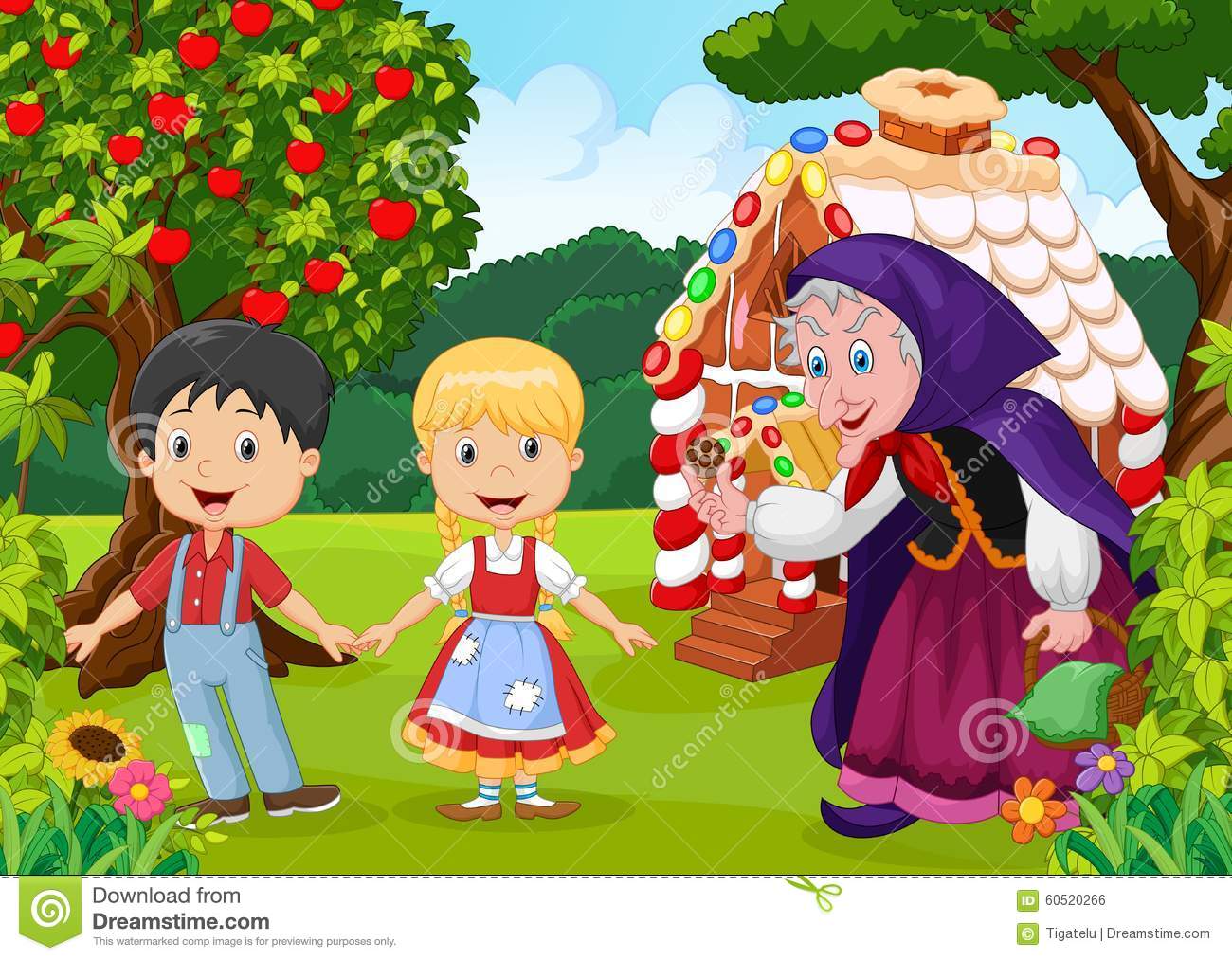 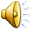 FIN